Year 4 Decimals
Money #1 
Writing money as decimals
Note:  Up until Year 3 children have written money as separate pounds and pence e.g. £2 and 63p.
How much money do I have?
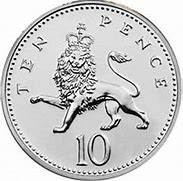 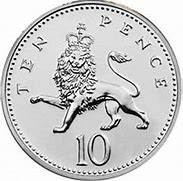 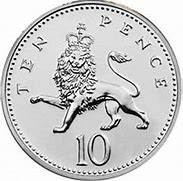 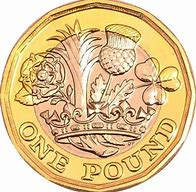 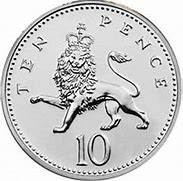 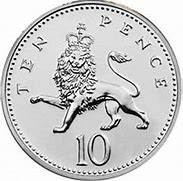 Count the pounds
Count the pence
£1 and 50p
How else can we write £1 and 50p.
£1 and 50p
We can write this amount using decimals.
£1 and 50p
£1.50
=
But why?
We know that there are 100p in £1
£1 ÷ 100 = 0.01
1p
=
£0.01
2p
£0.02
=
3p
£0.03
=
4p
£0.04
=
5p
£0.05
=
16p
£0.16
=
This is 16p/100p = 0.16
31p
£0.31
=
This is 31p/100p = 0.31
62p
£0.62
=
This is 62p/100p = 0.62
£1 and 86p
£1.86
=
£2 and 27p
£2.27
=
£4 and 14p
£4.14
=